Изолированное произношение звука «Р»
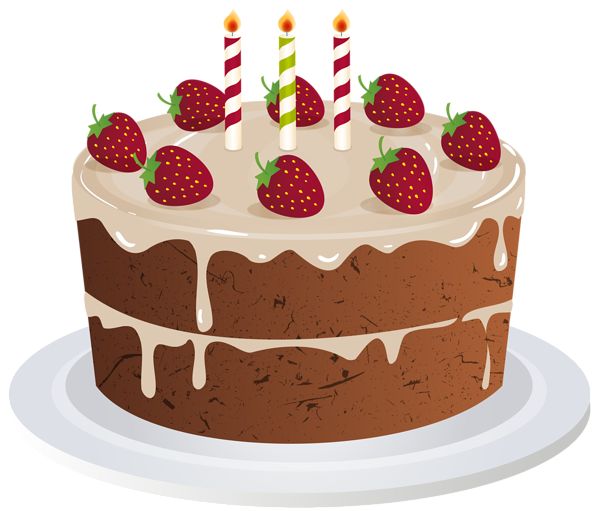 Инструкция
Дайте ответ на поставленный вопрос. Выбор варианта ответа осуществляется щелчком левой клавиши мыши.
В случае неверного ответа- щелчок не сработает.
В случае верного ответа-ответ перемещается на торт.
Определи правильную артикуляцию звука «Р»
кончик языка в форме ложечки поднят и вибрирует у альвеол (при произношении твердого Р), либо у верхних резцов (при произношении мягкого Р)
кончик языка находится за нижними зубами
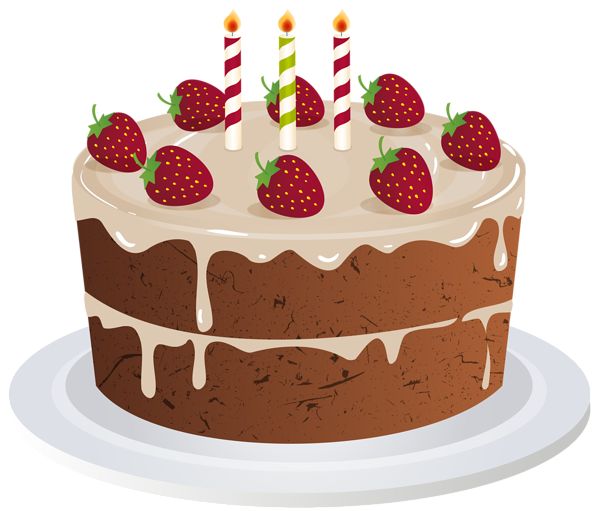 Угадай, в каком случае звук «Р» твердый-картинку перемести справа от торта, а если мягкий-слева
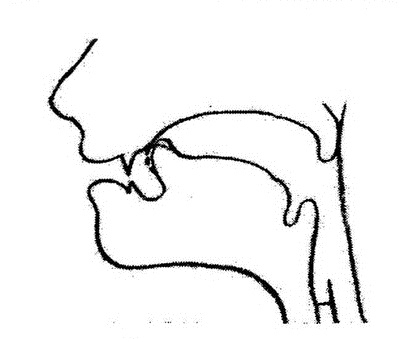 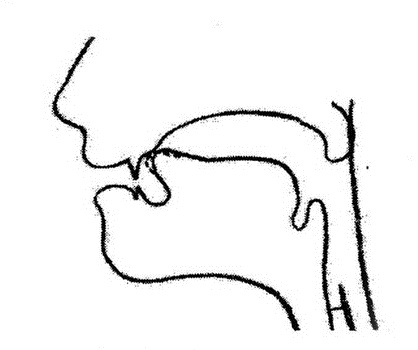 Выбери артикуляционные упражнения для звука «Р»
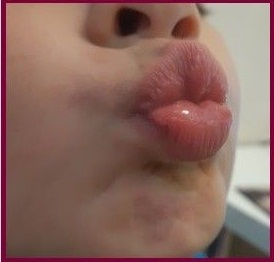 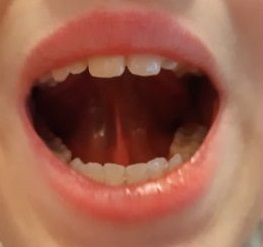 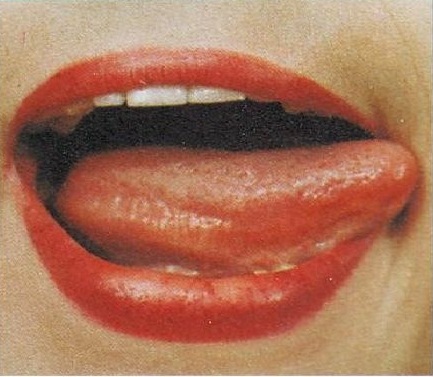 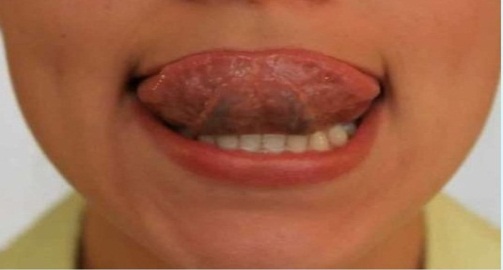 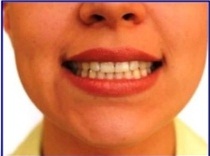 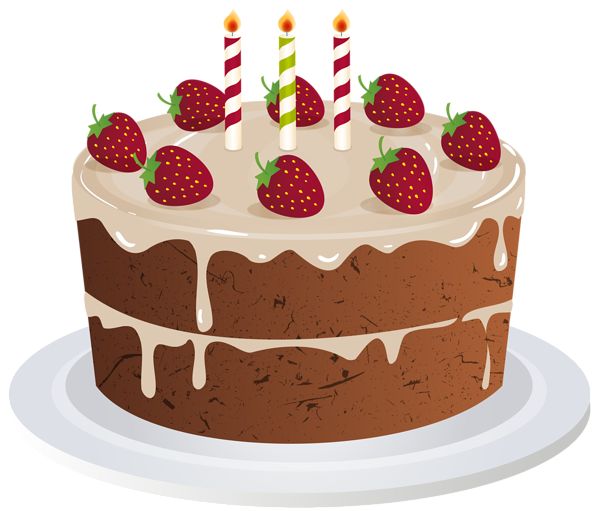 Охарактеризуй звук «Р»
согласный
глухой 
гласный
звонкий
только твердый
может быть твердым и мягким
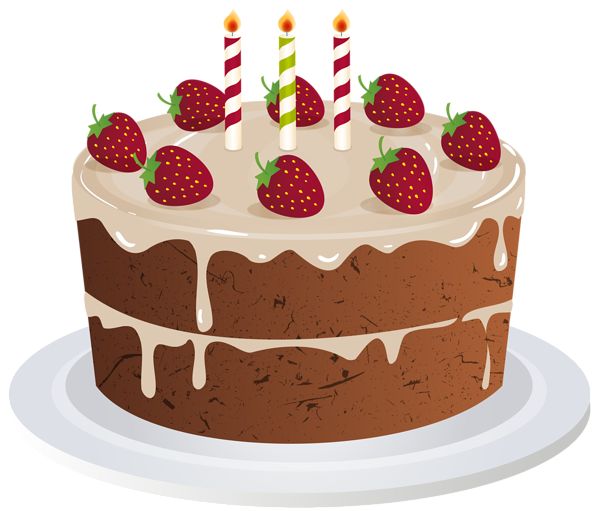 МОЛОДЕЦ!